Приложение 2
Граттаж
педагог дополнительного  образования 
1 квалификационной категории
Наталья Васильевна Фатерина
р.п. Северо-Енисейский 2009 г.
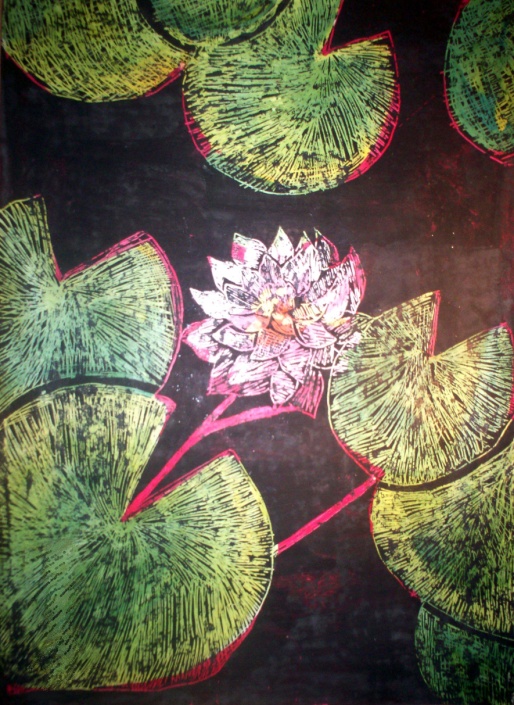 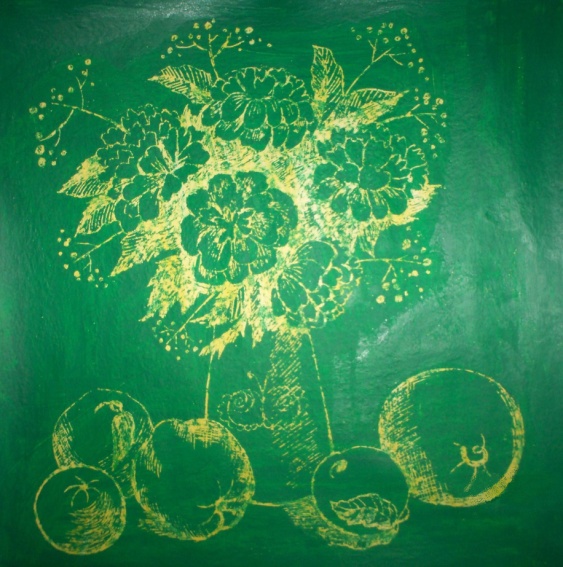 Граттаж
графический рисунок, выполненный с помощью острого предмета на специально загрунтованной поверхности, методом процарапывания.
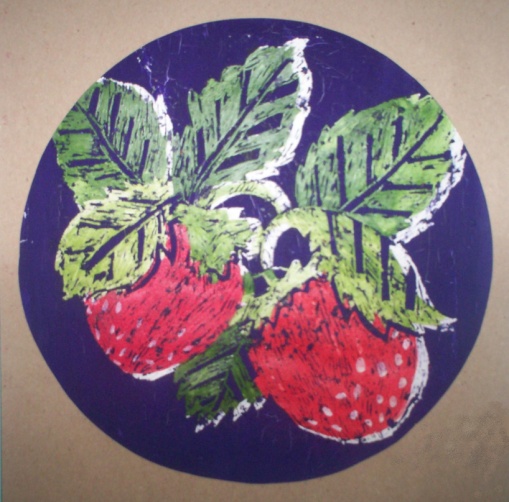 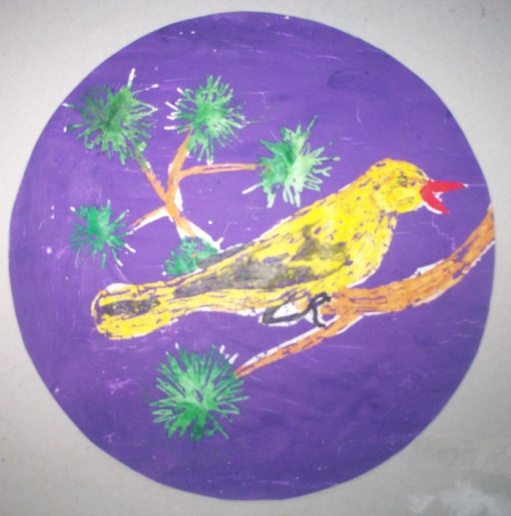 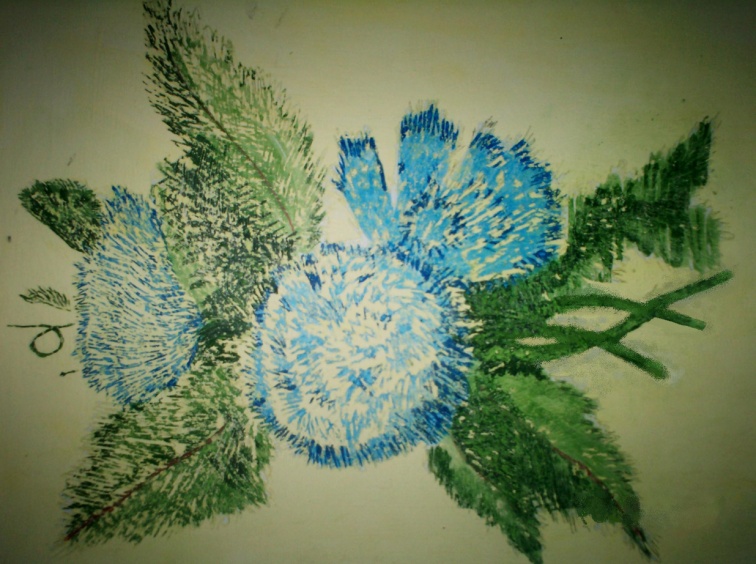 Материалы и оборудование
гуашь; 
 цветной картон;
 парафин;
 деревянная палочка  или          пустой стержень от авторучки;
 бумага;
 простой карандаш;
 ластик;
 кисточка;
 баночка для воды;
Последовательность выполнения рисунка в технике «Граттаж»:
Создание  эскиза
Подготовка фона
Натирание фона парафином
Грунтовка  финишного слоя  гуашью
Перенос эскиза на грунтованную поверхность
Процарапывание рисунка
Получившийся рисунок в технике «Граттаж»
Воспитанница изо студии
 «Этюд» Фатерина Анна 
13 лет